Florida Harm Prevention Threat Management Model
Rule 6A-1.0019
School Administrator (must not be the principal). The assistant principal usually fills this role and is the chair of the team.	
Expertise in Counseling: Certified School Psychologist, Certified Social Worker, Certifies School Counselor or Licensed Mental Health Professional. 
Expertise in School Instruction: meets the definition of instructional personnel or holds a current Florida Educator Certificate.
Certified Law Enforcement Officer
School Based Threat Management Team Members
Team Meetings
The School Based Threat Management Team meets monthly and on an as needed basis if the chair takes a case to the team. The chair can close out cases depending on the validity of the threat. However, there is a system of checks and balances as every case is approved by the principal and the district threat management coordinator.
After a concern is reported:
Possible Levels of Concern
Training Requirements
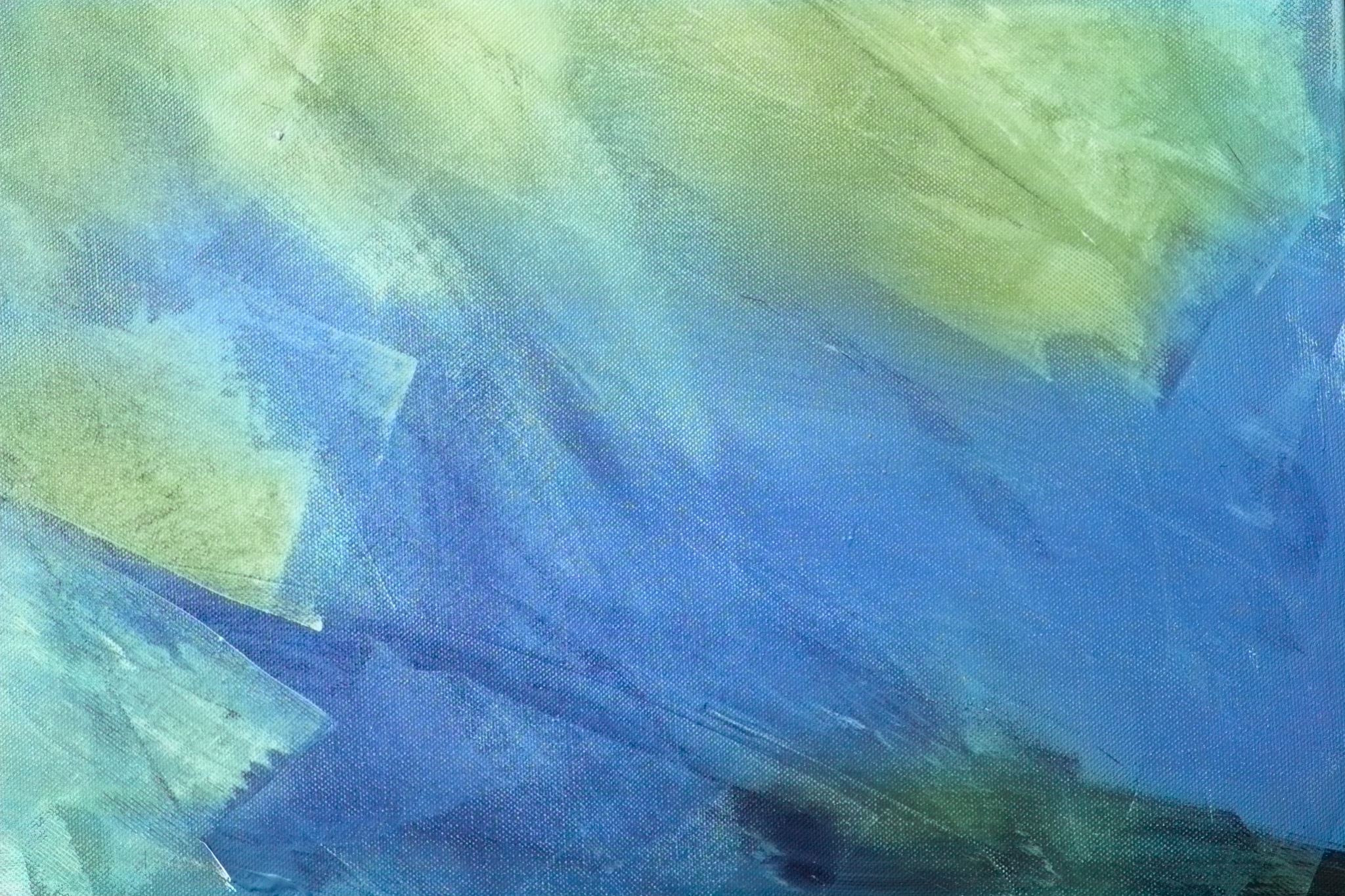 Questions